Considering the Cross
Session 6
Why the Cross?
An Indisputable Fact
The cross was designed to deal with sin
… for this is my blood of the new covenant, which is poured out for many for the remission of sins. Matt. 26: 28
Christ died for our sins according to the Scriptures. 1Cor. 15: 3
Christ also, having been offered once to bear the sins of many. Heb. 9:28
He himself bore our sins in his body on the tree 1Pet. 2:24
but he, when he had offered one sacrifice for sins forever, sat down on the right hand of God … Heb. 10: 12
Christ also suffered for sins once, the righteous for the unrighteous …1Pet. 3:18
Jesus Christ…who loves us and washed us from our sins by his blood Rev. 1:5
Some suggested answers
Paying a ransom to the Devil (early church fathers). 
	No debt is due to Satan; he is a thief and a robber

Satisfying the demands of the Law. The law, whether formally given at Sinai (Jews), or as 
	experienced through conscience and creation (Gentiles) is an expression of the nature 
	of God. The law is not a requirement for God. It is His essential nature; He is the Law-giver. 

Restoring the moral order of God’s world. A demonstration of the seriousness of sin, requiring payment.

Satisfying the demands of divine justice

Restoring God’s honour that had been stolen from him by man’s disobedience. Jesus, the perfectly 
	 obedient man, did this by freely offering his life. 

A supreme revelation of love that causes us to respond in love as children of God.

God acted in terms of his divine nature of holiness and love – satisfying himself.
Why can God not simply forgive?
This question arises from a failure to recognise who God is in his being and nature.
God’s holiness and justice


God’s love and mercy
Man’s sin and rebellion
We may also fail to recognise the radical nature of sin – independence from and rebellion against the Creator
Many words
het - crime/offence
hata – missing the mark/deviation/falling short 
averah - passing over or through (transgression/trespass)
avel - yoke (a false one)
avon - twisted/distorted (iniquity, the deep source of sin)
aven – wrongness/unrighteousness
resha - violent (determined/deliberate) wickedness
mirmah - deception/betrayal
one issue - Idolatry
“I am Yahweh. That is my name. I will not give my glory to another, nor my praise to engraved images”. Isaiah 42: 8
For God to overlook sin would be to deny His own nature.
If we deny him, he also will deny us. If we are faithless, 
he remains faithful; for he can’t deny himself. 2Tim. 2: 12-13
The experience of Israel
Exodus 32 – 34 
When the people saw that Moses delayed coming down from the mountain, the people gathered themselves together to Aaron, and said to him, “Come, make us gods, which shall go before us.  Aaron said to them, “Take off the golden rings … and bring them to me.”
 He … made it a moulded calf. Then they said, “These are your gods, Israel, which brought you up out of the land of Egypt. … Yahweh spoke to Moses, “Go, get down; for your people, whom you brought up out of the land of Egypt, have corrupted themselves! They have turned away quickly out of the way which I commanded them … I have seen these people, and behold, they are a stiff-necked people. Now therefore leave me alone, that my wrath may burn hot against them, and that I may consume them … Moses begged Yahweh his God, and said, “Yahweh, why does your wrath burn hot against your people, that you have brought out of the land of Egypt with great power and with a mighty hand? … Turn from your fierce wrath, and turn away from this evil against your people. Remember Abraham, Isaac, and Israel, your servants, to whom you swore by your own self, and said to them, ‘I will multiply your offspring as the stars of the sky, and all this land that I have spoken of I will give to your offspring, and they shall inherit it forever.’” So Yahweh turned away from the evil which he said he would do to his people.
Moses turned, and went down from the mountain, with the two tablets of the covenant in his hand … As soon as he came near to the camp, he saw the calf and the dancing. Then Moses’ anger grew hot, and he threw the tablets out of his hands, and broke them beneath the mountain. He took the calf which they had made, and burned it with fire, ground it to powder, and scattered it on the water, and made the children of Israel drink it. Moses said to Aaron, “What did these people do to you, that you have brought a great sin on them?” … On the next day, Moses said to the people, “You have sinned a great sin. Now I will go up to Yahweh. Perhaps I shall make atonement for your sin.”
Moses returned to Yahweh, and said, “Oh, this people have sinned a great sin, and have made themselves gods of gold. Yet now, if you will, forgive their sin—and if not, please blot me out of your book which you have written.”
Yahweh said to Moses, “Whoever has sinned against me, I will blot him out of my book. Now go, lead the people to the place of which I have spoken to you. Behold, my angel shall go before you. Nevertheless, in the day when I punish, I will punish them for their sin.” Yahweh struck the people, because of what they did with the calf, which Aaron made.
… Yahweh had said to Moses, “Tell the children of Israel, ‘You are a stiff-necked people. If I were to go up among you for one moment, I would consume you. Therefore now take off your jewellery from you, that I may know what to do to you.’”
The children of Israel stripped themselves of their jewellery from Mount Horeb onward.
Moses said, “Please show me your glory.”
 Yahweh said, “I will make all my goodness pass before you, and will proclaim Yahweh’s name before you. I will be gracious to whom I will be gracious, and will show mercy on whom I will show mercy.” …
Moses chiselled two tablets of stone like the first; then he rose up early in the morning, and went up to Mount Sinai … Yahweh descended in the cloud, and stood with him there, and proclaimed Yahweh’s name. Yahweh passed by before him, and proclaimed, “Yahweh! Yahweh, a merciful and gracious God, slow to anger, and abundant in loving kindness and truth, keeping loving kindness for thousands, forgiving iniquity and disobedience and sin; and who will by no means clear the guilty, visiting the iniquity of the fathers, (or he leaves them uncleansed, and he reckons with the wickedness of the fathers) on the children, and on the children’s children, on the third and on the fourth generation.” Moses hurried and bowed his head toward the earth, and worshipped. He said, “If now I have found favour in your sight, Lord, please let the Lord go among us, even though this is a stiff-necked people; pardon our iniquity and our sin, and take us for your inheritance.”
Be careful, lest you make a covenant with the inhabitants of the land where you are going, lest it be for a snare among you; but you shall break down their altars, and dash in pieces their pillars, and you shall cut down their Asherah poles; for you shall worship no other god; for Yahweh, whose name is Jealous, is a jealous God.
The Solution portrayed in Symbol
Let them make me a sanctuary, that I may dwell among them.
 According to all that I show you, the pattern of the tabernacle, and the pattern of all of its furniture, even so you shall make it. Exodus 25:8-9
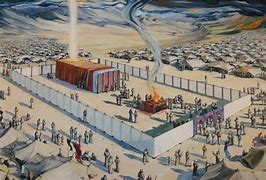 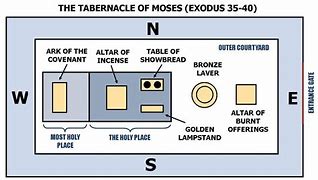 Now indeed even the first covenant had ordinances of divine service and an earthly sanctuary. For a tabernacle was prepared. In the first part were the lamp stand, the table, and the show bread; which is called the Holy Place.  After the second veil was the tabernacle which is called the Holy of Holies,  having a golden altar of incense …
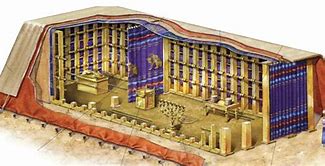 … and the ark of the covenant overlaid on all sides with gold, in which was a golden pot holding the manna, Aaron’s rod that budded, and the tablets of the covenant; and above it cherubim of glory overshadowing the mercy seat, of which things we can’t speak now in detail. Heb. 9: 1-5
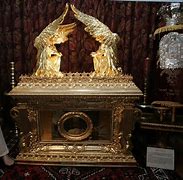 yom kippur -The Day of Atonement
“It shall be a statute to you forever: in the seventh month, on the tenth day of the month, you shall afflict your souls, and shall do no kind of work, whether native-born or a stranger who lives as a foreigner among you; for on this day shall atonement be made for you, to cleanse you. You shall be clean from all your sins before Yahweh. It is a Sabbath of solemn rest to you, and you shall afflict your souls. It is a statute forever. The priest, who is anointed and who is consecrated to be priest in his father’s place, shall make the atonement, and shall put on the linen garments, even the holy garments. Then he shall make atonement for the Holy Sanctuary; and he shall make atonement for the Tent of Meeting and for the altar; and he shall make atonement for the priests and for all the people of the assembly.  “This shall be an everlasting statute for you, to make atonement for the children of Israel once in the year because of all their sins.” It was done as Yahweh commanded Moses. Lev. 16: 29-34
“Aaron shall present the bull of the sin offering, which is for himself, and shall make atonement for himself and for his house, and shall kill the bull of the sin offering which is for himself. He shall take a censer full of coals of fire from off the altar before Yahweh, and two handfuls of sweet incense beaten small, and bring it within the veil. He shall put the incense on the fire before Yahweh, that the cloud of the incense may cover the mercy seat that is on the covenant, so that he will not die. He shall take some of the blood of the bull, and sprinkle it with his finger on the mercy seat on the east; and before the mercy seat he shall sprinkle some of the blood with his finger seven times. Lev. 16:11-14
He shall take the two goats, and set them before Yahweh at the door of the Tent of Meeting. Aaron shall cast lots for the two goats: one lot for Yahweh, and the other lot for the scapegoat …
 “Then he shall kill the goat of the sin offering that is for the people, and bring his blood within the veil, and do with his blood as he did with the blood of the bull, and sprinkle it on the mercy seat and before the mercy seat.  He shall make atonement for the Holy Place, because of the uncleanness of the children of Israel, and because of their transgressions, even all their sins; and so he shall do for the Tent of Meeting that dwells with them in the middle of their uncleanness …
 “He shall go out to the altar that is before Yahweh and make atonement for it, and shall take some of the bull’s blood, and some of the goat’s blood, and put it around on the horns of the altar. He shall sprinkle some of the blood on it with his finger seven times, and cleanse it, and make it holy from the uncleanness of the children of Israel.
 “When he has finished atoning for the Holy Place, the Tent of Meeting, and the altar, he shall present the live goat. Aaron shall lay both his hands on the head of the live goat, and confess over him all the iniquities of the children of Israel, and all their transgressions, even all their sins; and he shall put them on the head of the goat, and shall send him away into the wilderness by the hand of a man who is ready. The goat shall carry all their iniquities on himself to a solitary land, and he shall release the goat in the wilderness. Lev. 16: 7-8, 15-22
What was this designed to teach?
God is Pure and Holy

Sin is Polluting and Horrible

God wants to live among us

This is highly dangerous
In the year that king Uzziah died, I saw the Lord sitting on a throne, high and lifted up; and his train filled the temple.  Above him stood the seraphim. Each one had six wings. With two he covered his face. With two he covered his feet. With two he flew.  One called to another, and said, “Holy, holy, holy, is the LORD of Hosts! The whole earth is full of his glory! ”The foundations of the thresholds shook at the voice of him who called, and the house was filled with smoke. Then I said, “Woe is me! For I am undone, because I am a man of unclean lips, and I dwell among a people of unclean lips: for my eyes have seen the King, the LORD of Hosts!” Isaiah 6:1-5
Judgement and Mercy
The people spoke against God and against Moses: “Why have you brought us up out of Egypt to die in the wilderness? For there is no bread, there is no water, and our soul loathes this disgusting food!”
 Yahweh sent venomous snakes among the people, and they bit the people. Many people of Israel died.  The people came to Moses, and said, “We have sinned, because we have spoken against Yahweh and against you. Pray to Yahweh, that he take away the serpents from us.” Moses prayed for the people. Yahweh said to Moses, “Make a venomous snake, and set it on a pole. It shall happen that everyone who is bitten, when he sees it, shall live.” Moses made a serpent of bronze, and set it on the pole. If a serpent had bitten any man, when he looked at the serpent of bronze, he lived. Num. 21:5-9
As Moses lifted up the serpent in the wilderness, even so must the Son of Man be lifted up, that whoever believes in him should not perish, but have eternal life.  For God so [in this way] loved the world, that he gave his one and only Son, that whoever believes in him should not perish, but have eternal life. For God didn’t send his Son into the world to judge the world, but that the world should be saved through him. John 3:14-17
The Prophets understood the problem
“Ephraim, what shall I do to you?    Judah, what shall I do to you?    For your love is like a morning cloud,    and like the dew that disappears early.5 Therefore I have cut them to pieces with the prophets;    I killed them with the words of my mouth.    Your judgments are like a flash of lightning.6 For I desire mercy, and not sacrifice;    and the knowledge of God more than burnt offerings.7 But they, like Adam, have broken the covenant.    They were unfaithful to me, there. Hosea 6: 4-7
As for the sacrifices of my offerings,    they sacrifice meat and eat it;    But Yahweh doesn’t accept them.Now he will remember their iniquity,    and punish their sins.    They will return to Egypt.14 For Israel has forgotten his Maker and built palaces;    and Judah has multiplied fortified cities;    but I will send a fire on his cities,    and it will devour its fortresses.” Hosea 8:13-14
The loved but problem child
When Israel was a child, then I loved him, and called my son out of Egypt. They called
 to them, so they went from them. They sacrificed to the Baals, and burned incense to 
engraved images. Yet I taught Ephraim to walk. I took them by his arms; but they didn’t 
know that I healed them. I drew them with cords of a man, with ties of love; and I was to 
them like those who lift up the yoke on their necks; and I bent down to him and I fed him.

They won’t return into the land of Egypt; but the Assyrian will be their king because 
they refused to repent. The sword will fall on their cities, and will destroy the bars of 
their gates, and will put an end to their plans. My people are determined to turn from me.
Though they call to the Most High, he certainly won’t exalt them.

“How can I give you up, Ephraim? How can I hand you over, Israel?How can I make you like Admah? How can I make you like Zeboiim?My heart is turned within me, my compassion is aroused. I will not execute the fierceness 
of my anger. I will not return to destroy Ephraim: for I am God, and not man; 
the Holy One among you; and I will not come in wrath. Hosea 11:1-9
“A son honours his father, and a servant his master. If I am a father, then where is my honour? And if I am a master, where is the respect due me? Malachi 1: 6
Israel, return to Yahweh your God; for you have fallen because of 
your sin. Take words with you, and return to Yahweh. Tell him, 
“Forgive all our sins, and accept that which is good: so we offer our
 lips like bulls. Assyria can’t save us. We won’t ride on horses;neither will we say any more to the work of our hands, ‘Our gods!’for in you the fatherless finds mercy.” “I will heal their waywardness.I will love them freely; for my anger is turned away from him.I will be like the dew to Israel. He will blossom like the lily
and send down his roots like Lebanon. His branches will spread,and his beauty will be like the olive tree, and his fragrance like 
Lebanon. Men will dwell in his shade. They will revive like the grain,and blossom like the vine. Their fragrance will be like the wine of 
Lebanon. Ephraim, what have I to do any more with idols?I answer, and will take care of him. I am like a green cypress tree;from me your fruit is found.”
 Who is wise, that he may understand these things? Who is prudent, 
that he may know them? For the ways of Yahweh are right,and the righteous walk in them; but the rebellious stumble in them.
Hosea 14: 1-9
Before the destruction of Jerusalem and the exile
Yahweh appeared of old to me, saying, “Yes, I have loved you with an everlasting love. Therefore I have drawn you with loving kindness. I will build you again, and you will be built, O virgin of Israel. You will again be adorned with your tambourines, and will go out in the dances of those who make merry. Again you will plant vineyards on the mountains of Samaria. The planters will plant, and will enjoy its fruit. For there will be a day that the watchmen on the hills of Ephraim cry, ‘Arise! Let’s go up to Zion to Yahweh our God.’” Jer. 31: 3-6
Is Ephraim my dear son? Is he a darling child?For as often as I speak against him, I still earnestly remember him.Therefore my heart yearns for him. I will surely have mercy on him,” says Yahweh. Jer. 31: 20
“Behold, the days come,” says Yahweh, “that I will make a new covenant with the house of Israel, and with the house of Judah … 
Jer. 31: 31-34
An uneasy and fragile relationship
Psalm 85
Yahweh, you have been favourable to your land.    You have restored the fortunes of Jacob.2 You have forgiven the iniquity of your people.    You have covered all their sin. Selah.3 You have taken away all your wrath.    You have turned from the fierceness of your anger.4 Turn us, God of our salvation,    and cause your indignation toward us to cease.5 Will you be angry with us forever?    Will you draw out your anger to all generations?6 Won’t you revive us again,    that your people may rejoice in you?7 Show us your loving kindness, Yahweh.    Grant us your salvation.
I will hear what God, Yahweh, will speak,    for he will speak peace to his people, his saints;    but let them not turn again to folly.9 Surely his salvation is near those who fear him,    that glory may dwell in our land.10 Mercy and truth meet together.    Righteousness and peace have kissed each other.11 Truth springs out of the earth.    Righteousness has looked down from heaven.12 Yes, Yahweh will give that which is good.    Our land will yield its increase.13 Righteousness goes before him,    And prepares the way for his steps.
How can this prophetic Psalm be fulfilled?

Israel has failed 

Who is fit to bring it about?
Israel failed to be the Servant of the LORD
The Messiah would succeed in that role
The beloved Servant - indwelt by the Spirit, to bring justice, deliverance and a new song of joy   Is. 42:1-13

The prepared Servant – to reveal God’s glory, to restore Israel, and to be a light to the nations Is. 49:1-13

The listening and obedient Servant – determined in the face of all hostile circumstances Is. 50: 4-11

The suffering Servant – bearing the sin of the world and emerging in triumph Is. 52:13 – 53:12
The Cross–The place of Substitution and Resolution
For I am not ashamed of the Good News of Christ, because it is the power of God for salvation for everyone who believes, for the Jew first, and also for the Greek. For in it is revealed God’s righteousness from faith to faith. As it is written, “But the righteous shall live by faith.” For the wrath of God is revealed from heaven against all ungodliness and unrighteousness of men who suppress the truth in unrighteousness. Romans 1: 16-18
But now apart from the law, a righteousness of God has been revealed, being testified by the law and the prophets; even the righteousness of God through faith in Jesus Christ to all and on all those who believe. For there is no distinction, for all have sinned, and fall short of the glory of God; being justified freely by his grace through the redemption that is in Christ Jesus; whom God sent to be an atoning sacrifice, through faith in his blood, for a demonstration of his righteousness through the passing over of prior sins, in God’s forbearance;  to demonstrate his righteousness at this present time; that he might himself be just, and the justifier of him who has faith in Jesus. Romans 3:21-26
Jesus the true Tabernacle Priest and Offering
The Word became flesh, and lived [tabernacled] among us. We saw his glory, such glory as of the one and only Son of the Father, full of grace and truth. … From his fullness we all received grace upon grace. For the law was given through Moses. Grace and truth were realized through Jesus Christ. No one has seen God at any time. The one and only Son, who is in the bosom of the Father, has declared him. John 1:14-18
Now in the things which we are saying, the main point is this. We have such a high priest, 
who sat down on the right hand of the throne of the Majesty in the heavens, 2 a servant of 
the sanctuary and of the true tabernacle, which the Lord pitched, not man. 3 For every 
high priest is appointed to offer both gifts and sacrifices. Therefore it is necessary that this
 high priest also have something to offer. 4 For if he were on earth, he would not be a priest at all,
 seeing there are priests who offer the gifts according to the law, 5 who serve a copy and shadow
 of the heavenly things, even as Moses was warned by God when he was about to make the
 tabernacle, for he said, “See, you shall make everything according to the pattern that was shown
 to you on the mountain.”  6 But now he has obtained a more excellent ministry, by so much as he 
is also the mediator of a better covenant, which on better promises has been given as law.
Now in the things which we are saying, the main point is this. We have such a high priest, who sat down on the right hand of the throne of the Majesty in the heavens,  a servant of the sanctuary and of the true tabernacle, which the Lord pitched, not man. For every high priest is appointed to offer both gifts and sacrifices. Therefore it is necessary that this high priest also have something to offer. For if he were on earth, he would not be a priest at all, seeing there are priests who offer the gifts according to the law, who serve a copy and shadow of the heavenly things, even as Moses was warned by God when he was about to make the tabernacle, for he said, “See, you shall make everything according to the pattern that was shown to you on the mountain.”  But now he has obtained a more excellent ministry, by so much as he is also the mediator of a better covenant, which on better promises has been given as law [enacted on better promises]. Heb. 8: 1-6
So, what was happening during those three hours of darkness at the cross?